Developing Emissions Trading Schemes- FS Club Zyen WebinarInvesting in the Real World11th May 2023
Command and Control “Just don’t emit! It’s illegal!”
Tax “Go ahead and emit, but it will cost you and the government usually decides how the tax money is spent.”
Baseline and Credit “You will be rewarded with tradeable credits if you choose the greener, but less profitable, of any two investment options”
Cap and Trade “We will limit permitted emissions and you have to either cut your own emissions or buy someone else’s surplus allowances.” 
SEZ WHO?
Authority?
Measurement?
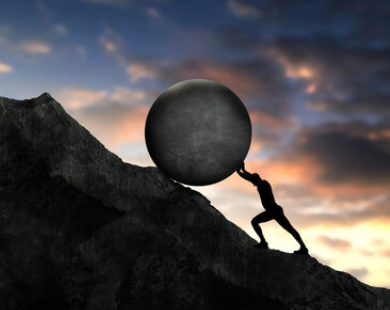 2
Data is Patchy and Problematic
Source: UNFCCC
3
Forget the Holy Grail of a single global market and carbon price
Fungibility and linkage are not necessarily a good thing (Kyoto JI proved that)
We need more working national / regional / voluntary schemes where the rules are clearer and less unpredictable
A Global Problem Needs a Global Solution- but there isn’t one
Each country has its own agenda and its own conflicting vested interests
The UNFCCC’s enforcement power is negligible (compare it with IMO)
The court of public opinion is not enough 
Humanity’s greatest contributions to the mitigation effort were the financial crisis of 2008/2009 and the covid epidemic – let’s not do that again.
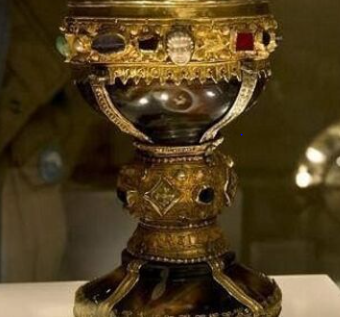 4
Why limit project investment rewards to what the IPCC say is a sinking ship?
Adaptation projects require large scale private sector investment too, not just from the Adaptation Fund and NDCs.
Green project quotas for non-Annex 1 countries?
Mitigation
Adaptation
5
Liz Bossley, Consilience Energy Advisory Group Ltd, 

311 East Block County Hall, Forum Magnum Square, 
London SE1 7GN. 
Mobile + 44 (0) 7901 555556
Email lizbossley@ceag.org

www.ceag.org







The contents of this presentation, slides and case study are subject to Consilience Ltd copyright.
	This presentation may not be reproduced in whole or in part without the written permission of Liz Bossley.
https://ceag.org/oil-field-hedging-software/